CR-GR-HSE-404 : Sécurité de la conduite des véhicules routiers
M&S : quelles différences entre la CR-GR-HSE-404 et la CR-MS-HSEQ-203 ?
REVUE DES EXIGENCES
Gestion des activités de transport routier

Exigence 3.1.1 : Mise en place d’un système de management de la sécurité du transport routier
Pour les activités de transports de marchandises dangereuses.
Pour les activités de transports de marchandises et de personnels dans les pays à risques routiers élevés.
Nouveau pour le M&S à l’exception de la zone PATROM. 
Hors zone PATROM, déjà très largement intégrés par les directions logistiques.
Exigence 3.1.3 : Utilisation des transports publics, taxis et des véhicules de location (avec ou sans chauffeur) dans les pays à risques routiers élevés
Obligation pour l’entité ou la filiale de définir sa politique d’utilisation en fonction des risques associés et des conditions locales.
Nouveau pour le M&S.
REVUE DES EXIGENCES
Gestion des conducteurs

Exigence 3.2.2 : Expérience professionnelle pour les conducteurs de véhicules lourds dans les pays à risque routiers élevés
Minimum 21 ans et 2 ans d’expérience pour les transports de marchandises.
Minimum 23 ans et 4 ans d’expérience pour les transports de personnes.
Nouveau pour le M&S (retour d’expérience) à l’exception de la zone PATROM. 
Nouveau PATROM plus contraignant.

Exigence 3.2.3 : Obligations de formation des conducteurs à la conduite préventive
Tous les conducteurs dotés d’un véhicule mis à disposition par l’entité ou la filiale.
Tous les conducteurs de l’entité ou de la filiale qui effectuent plus de 10 000 km/an à des fins professionnelles.
Tous les conducteurs de véhicules utilisés par l’EE pour les besoins de l’entité ou la filiale, entrant dans le champs d’application de la règle.
Pour le M&S, simplification des exigences actuelles pour les VL.
Nouveau PATROM plus contraignant pour les pays à risques routiers élevés.

Note : Deux premiers points validés en COPERF en octobre 2016 dans le cadre de l’engagement du Groupe en faveur de la sécurité routière au travail.
REVUE DES EXIGENCES
Gestion des conducteurs
Exigence 3.2.5 : Obligations et interdictions pour les conducteurs
Cette règle liste les exigences générales et exigences spécifiques.
La plupart des principes de ces exigences existe déjà dans les règles actuelles des branches (la formulation ou le niveau de détail peut être différent).
Nouveau pour le M&S en ce qui concerne l’interdiction d’intervenir pour le conducteur sur les systèmes alimentés en énergie (REX).
Exigence 3.2.7 : Système de reconnaissance et de sanction
Les manquements et plus particulièrement ceux qui renvoient aux Règles d’Or sont passibles d’une sanction disciplinaire proportionnée à la gravité et sa fréquence.
Les sanctions prononcées par les autorités (ex. : amendes, retrait de points) doivent être supportées par le conducteur ayant commis l’infraction.
Les entités et les filiales opérant dans un même pays doivent assurent la cohérence de leurs systèmes de sanctions respectifs.
Changements :
Etude de la mise en place d’un système de reconnaissance de la performance sécurité de la conduite des véhicules.  
Perte de points sur le permis le cas échéant.
Recherche de la cohérence des sanctions au niveau d’un pays.
REVUE DES EXIGENCES
Gestion des véhicules 

Exigences 3.3.1 et 3.3.2 : Exigences techniques pour les véhicules et équipement d’OBC
Les minimums techniques requis sont définis (dans une GS) pour les véhicules légers et les véhicules  lourds de transport de marchandises et de personnes.
Obligation d’installations d’OBC dans les pays à risques routiers pour les véhicules de l’entité ou de la filiale, les véhicules dédiés des entreprises extérieures et les véhicules non dédiés des entreprises extérieures utilisés plus de 15 jours par mois pour l’entité ou la filiale.
Changements :
Obligation NCAP 5 étoiles pour les véhicules légers et les pick-up.
Exigences techniques pour les véhicules lourds (Hors Zone PATROM) et pour les véhicules lourds de transport collectif.
Pour le M&S, dans les pays à risques routiers élevés, installation d’OBC sur les véhicules légers.
Nouveau PATROM plus contraignant sur l’équipement des flottes propres et dédiées pour les pays à risques routiers modérés.
REVUE DES EXIGENCES
Gestion des véhicules 

Exigences 3.3.4 et 3.3.5 : Maintenance et contrôle techniques
La maintenance du véhicule doit être effectuée conformément aux exigences du constructeur et porter à minima sur les points spécifiés dans la règle.
Les véhicules doivent passer une inspection technique par un concessionnaire officiel ou un organisme agréé par l’entité et porter à minima sur les points spécifiés dans la règle. Dans les pays à risques routiers élevés, la fréquence est au minimum annuelle, dans les autres pays les organismes agréés par les autorités et la périodicité fixée par la réglementation satisfont à la règle.

Pour le M&S, détailler les points de contrôle et la fréquence des inspections techniques.
[Speaker Notes: Maintenance et contrôle technique : s’appliquent à tous les véhicules à l’exception des véhicules de location de courte durée et des véhicules personnels utilisées lors d’un déplacement professionnel.]
REVUE DES EXIGENCES
Gestion des déplacements 

Exigence 3.4.1 : Limites de vitesse et de temps de conduite et de repos
Obligation de définir les vitesses limites par type de route et par type de véhicule si la réglementation est jugée insuffisante en la matière.
Obligation d’effectuer une pause de 10 minutes pour les VL toutes les 2 heures de conduite et de ne pas dépasser 7 heures de conduite par jour.
Obligation de définir les temps de conduite, de pause, de repos journalier et hebdomadaire pour les véhicules lourds sans dépasser les limites fixées par la règle.
La définition des règles liées à une éventuelle interdiction de la conduite de nuit.

Exigence 3.4.2 : Obligations de contrôler le respect de ces points à l’aide des OBC pour les pays à risques routiers élevés

La plupart des recommandations concernant les VL sont transformées en exigences. 
Nouveau pour le M&S en ce qui concerne les PL (à l’exception de la zone PATROM). 
Conduite de nuit interdite dans le nouveau PATROM pour les pays à risques routiers élevés.
Note :
Les exigences en terme de temps de conduite, de pause, de repos journalier et hebdomadaire existent déjà dans les règlementations européennes et en Amérique du nord pour les véhicules lourds.
REVUE DES EXIGENCES
Gestion des déplacements 

Exigence 3.4.3 : Plan de gestion du déplacement dans les pays à risques routiers élevés pour les transports collectifs et de marchandises
Pour les trajets de plus de 150 km ou 3 heures.
Obligation d’établissement d’un plan de déplacement avec le conducteur afin de définir l’itinéraire le plus adapté, les lieux de pause, l’heure prévue d’arrivée, les principaux dangers routiers , les fréquences de communication et les éventuelles consignes spécifiques.

Nouveau pour le M&S à l’exception de la zone PATROM où l’exigence est partiellement en place.
REVUE DES EXIGENCES
Analyses des Risques, Plan d’Urgence, Plan de Sûreté 

Exigence 3.5.1 : Analyse des risques routiers
Pour les pays à risques routiers élevés.
Exigence 3.5.2 : Analyse des risques de l’activité
Pour tous les transports de marchandises dangereuses.
Pour les transports de marchandises ou transports collectifs dans les pays à risques routiers élevés.
Exigence 3.5.3 : Plan d’urgence
Pour les transports de marchandises dangereuses ou transports collectifs dans les pays à risques routiers élevés.
Exigence 3.5.4 : Plan de sûreté   [en accord avec la direction Sûreté]
Pour les opérations de transport de matières liquides, liquéfiées ou gazeuses, inflammables ou toxiques en citerne.

Nouveau pour le M&S à l’exception de la zone PATROM.
Note : La mise en place d’un plan de sûreté est imposée par la réglementation ADR
OU TROUVER DES INFORMATIONS COMPLEMENTAIRES ET DOCUMENTS ?
Publication sur WAT: http://wat.corp.local/sites/s215/fr-FR/Pages/R%C3%A8gles%20HSE/CR%20404/Nouvelle-r%C3%A8gle-HSE--.aspx


HSE toolbox: https://www.toolbox-hse.total.com/fr/one-maestro


REFLEX: référentiel des textes normatifs Groupe: https://reflex.sinequa.corp.local/


M&S Référentiel Branche : http://crescendo4all.rm.corp.local/sites/Ref_MS/Pages/Home.aspx
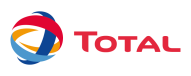 10
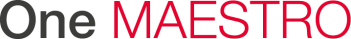